Педагогічний склад ДНЗ
1
2012 р.-  Мигівський  ДНЗ ( І група,23 дітей) приєднано до 
 Мигівського  НВК.
2012 р. - 2 групи  46 – вихованців

2013 р. -3 групи   82 – вихованці

2014 р. -3 групи    84 – вихованці

2015 р. – 3  групи  88 – вихованців

2016 р – 3  групи  94 – вихованці

2017 р – 3  групи  93 – вихованці

3 -  групи ( молодша, середня, старша ).

93 – вихованці ( з них  48 -  п’ятирічок ).
 
Черга на  2017 – 2018 н.р. -  75 заяв.
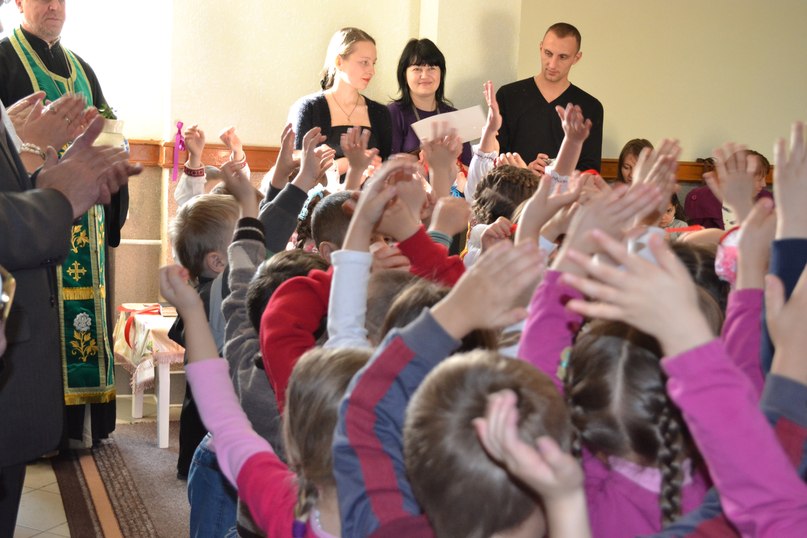 2012 р. – реорганізація Мигівського ДНЗ в 
 Мигівський НВК.
2013 р. – відкриття 3 групи
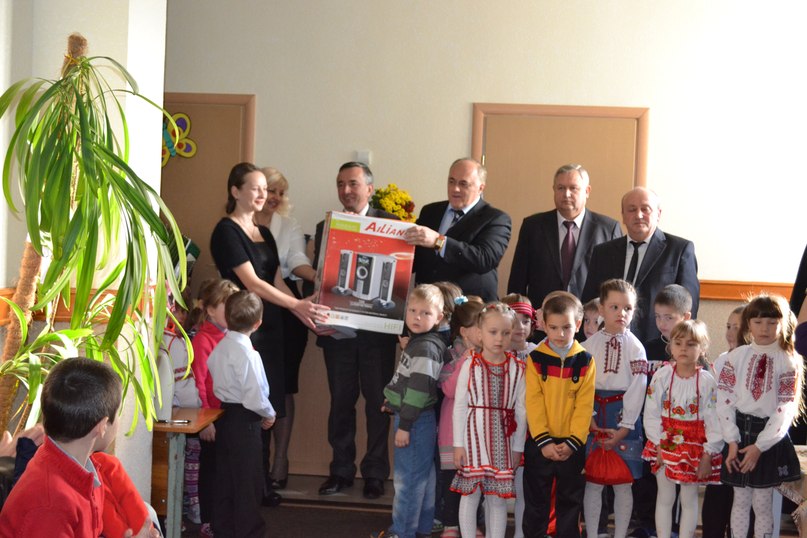 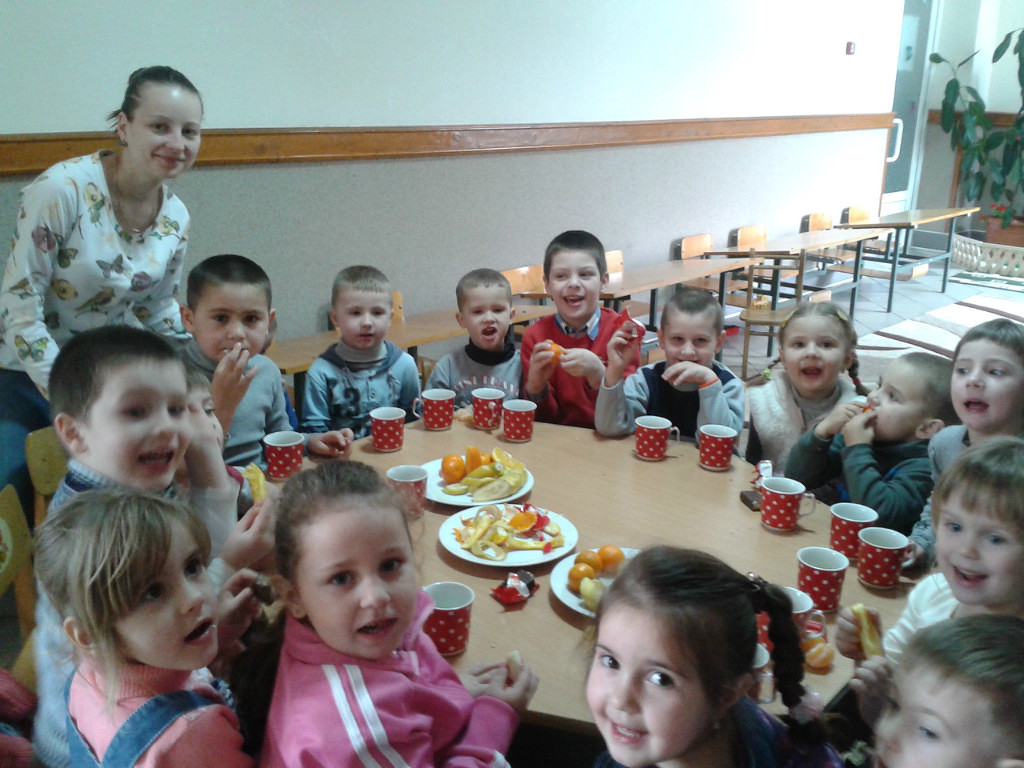 3
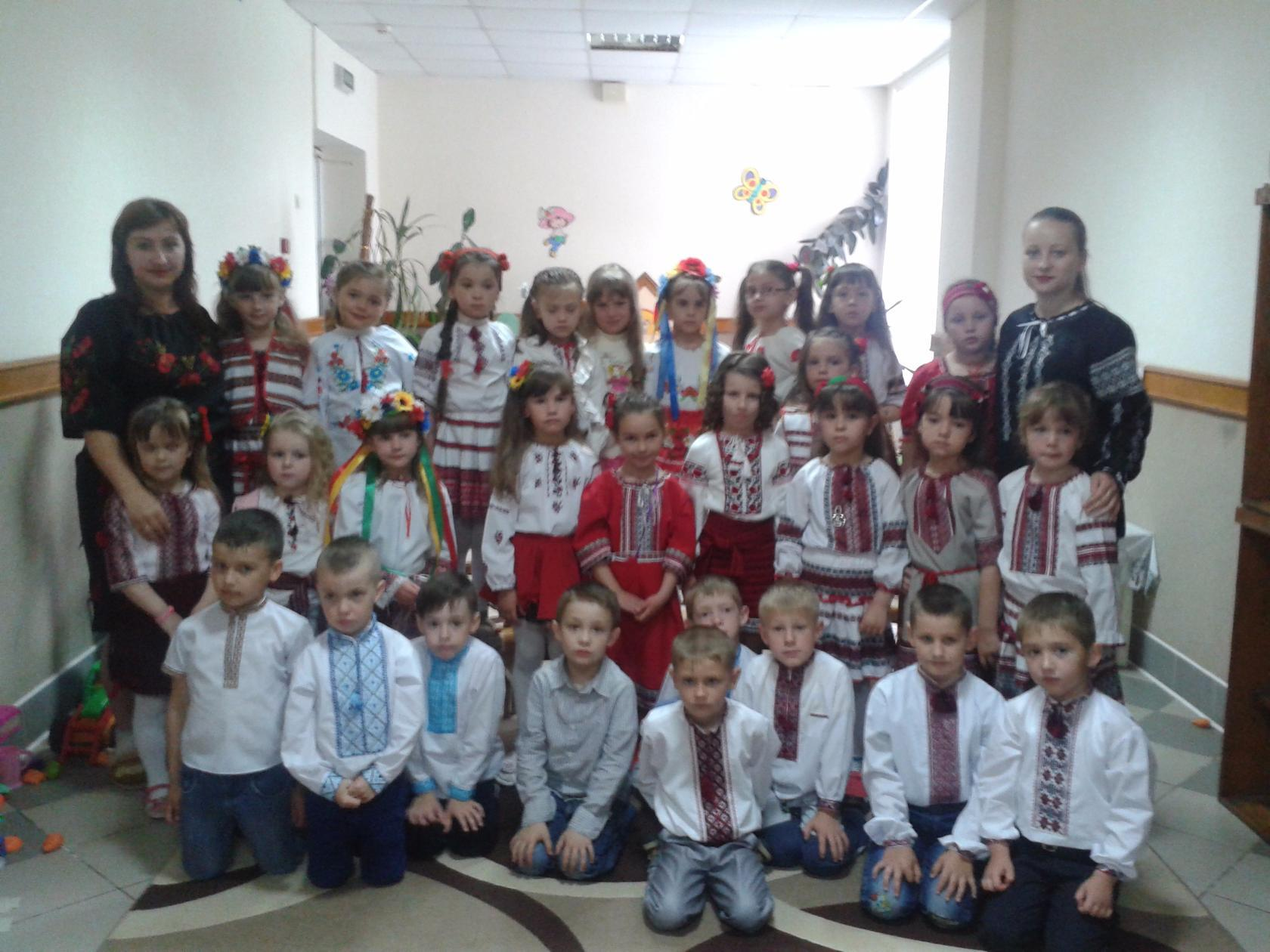 Патріотичне виховання
Патріотичне виховання
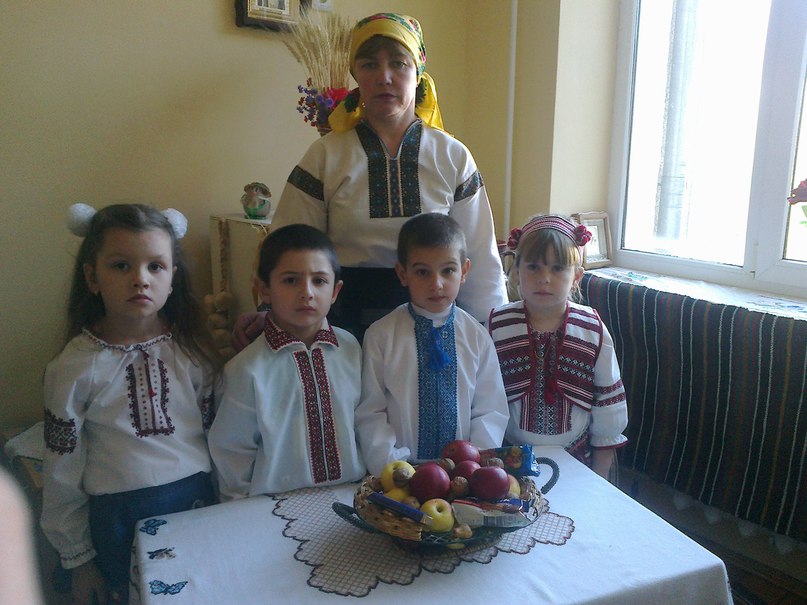 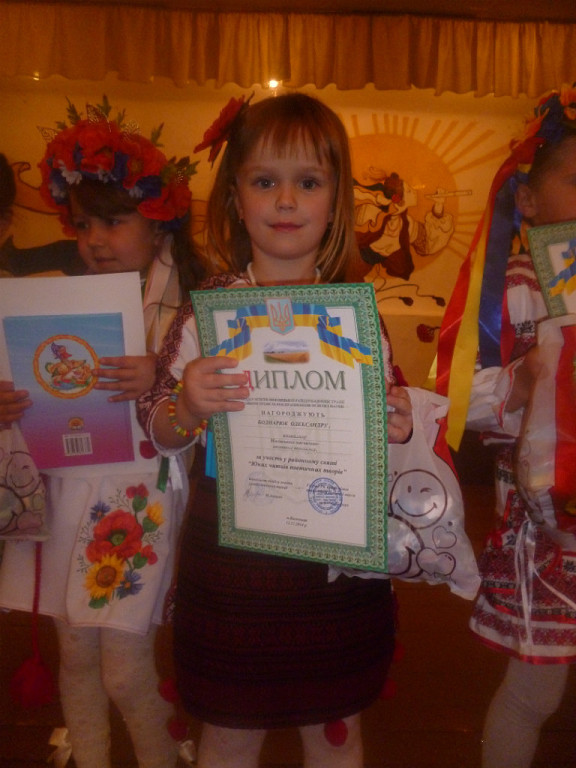 Наші досягнення
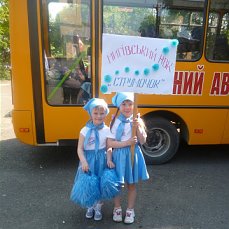 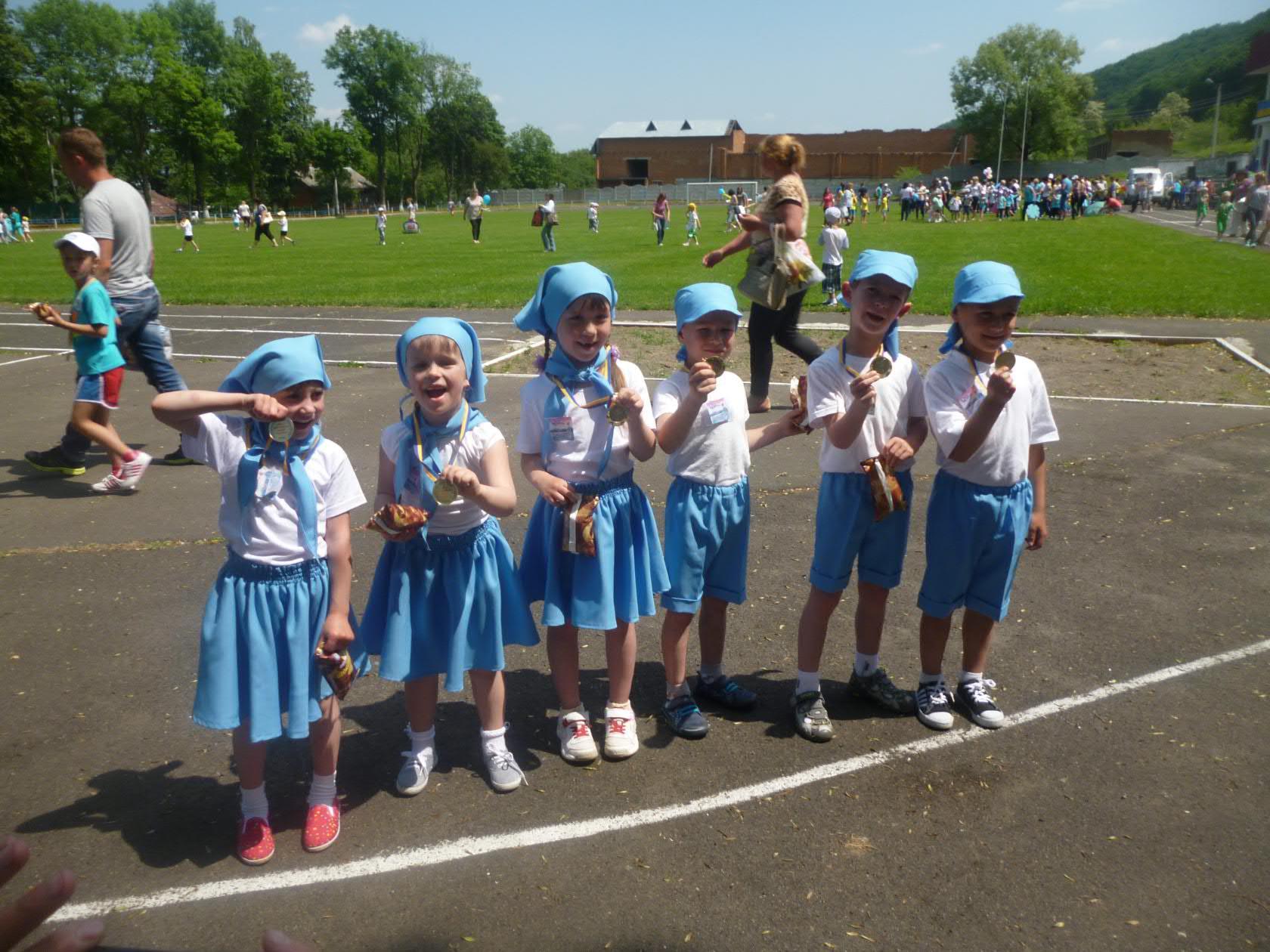 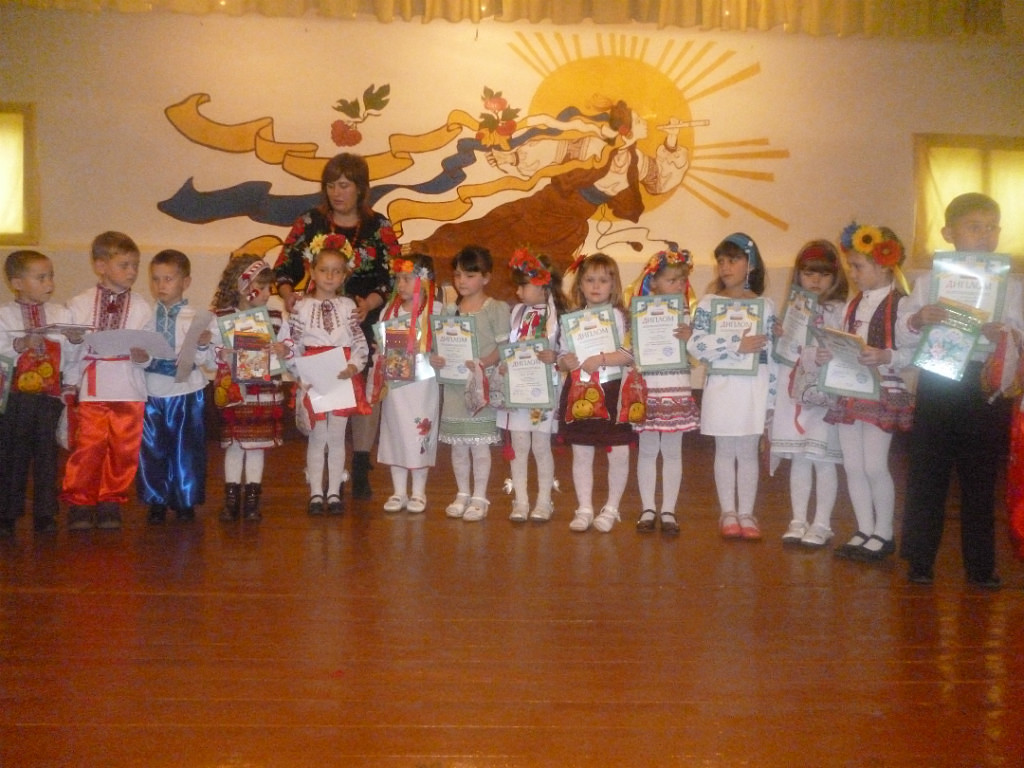 Театралізована діяльність
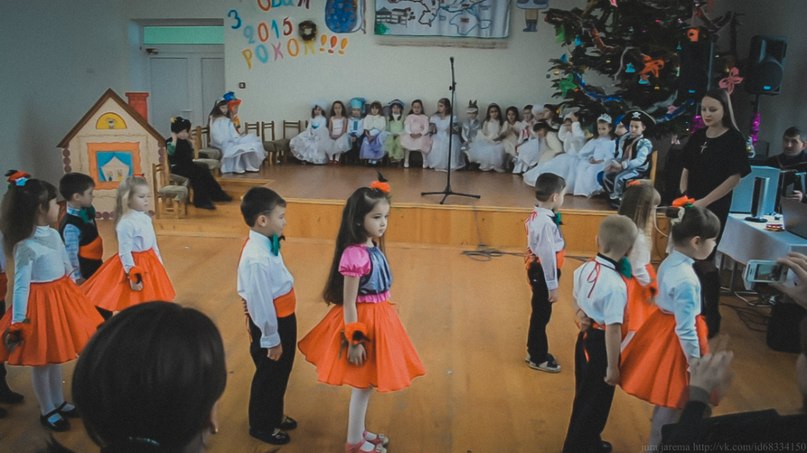 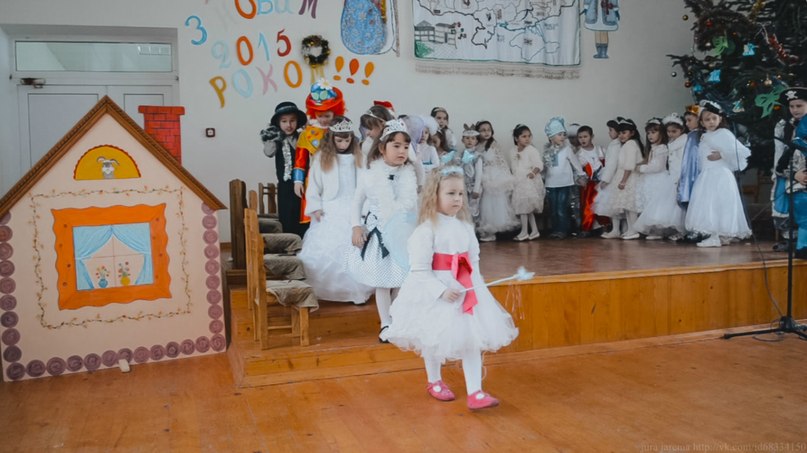 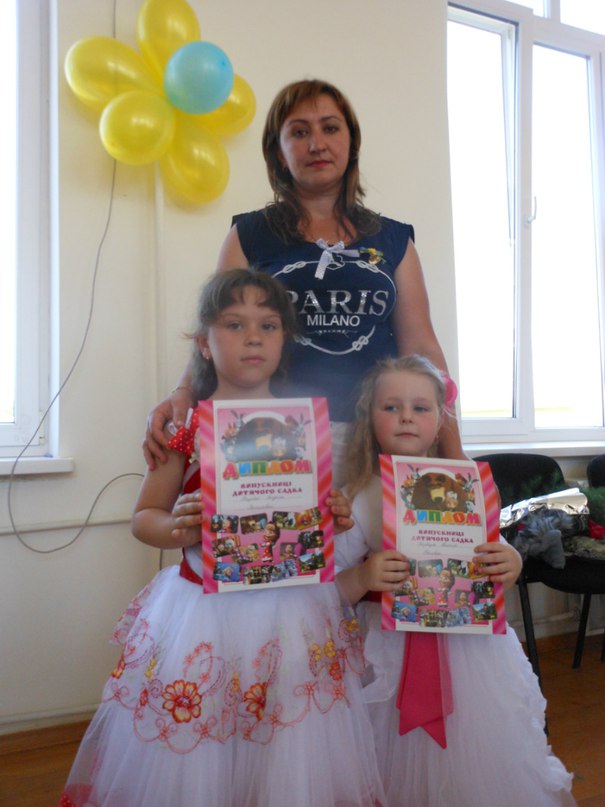 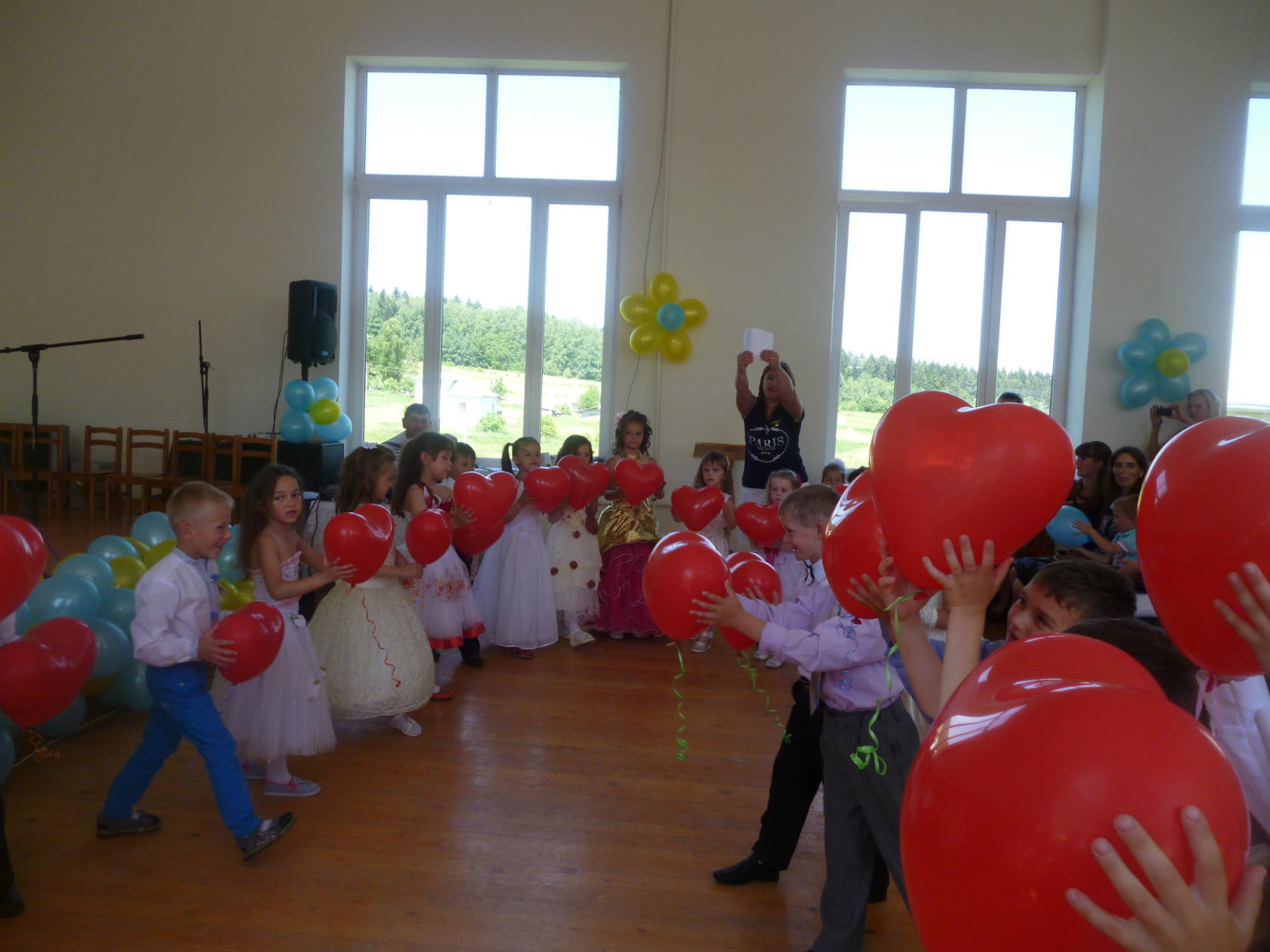 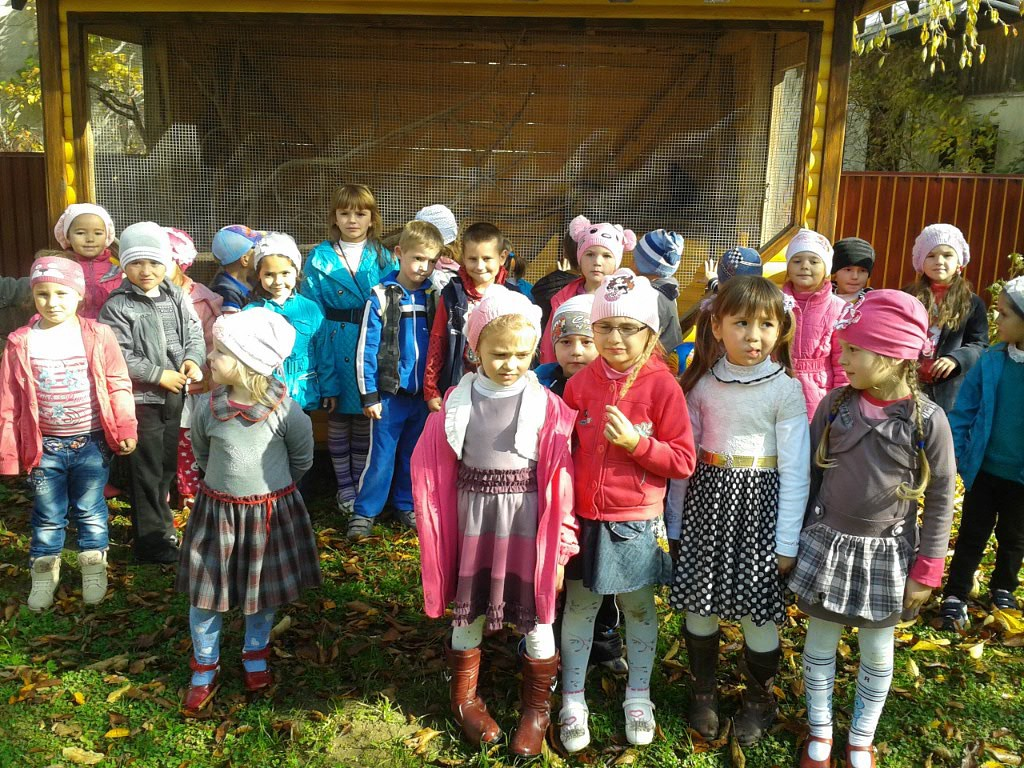 Екологічне виховання
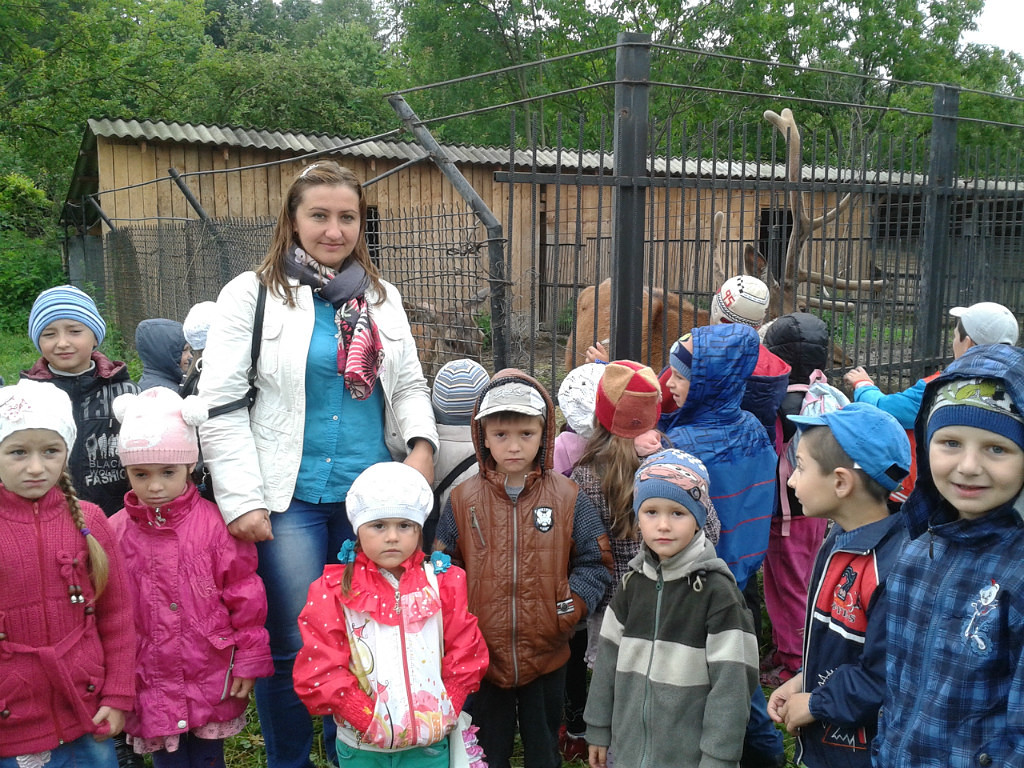 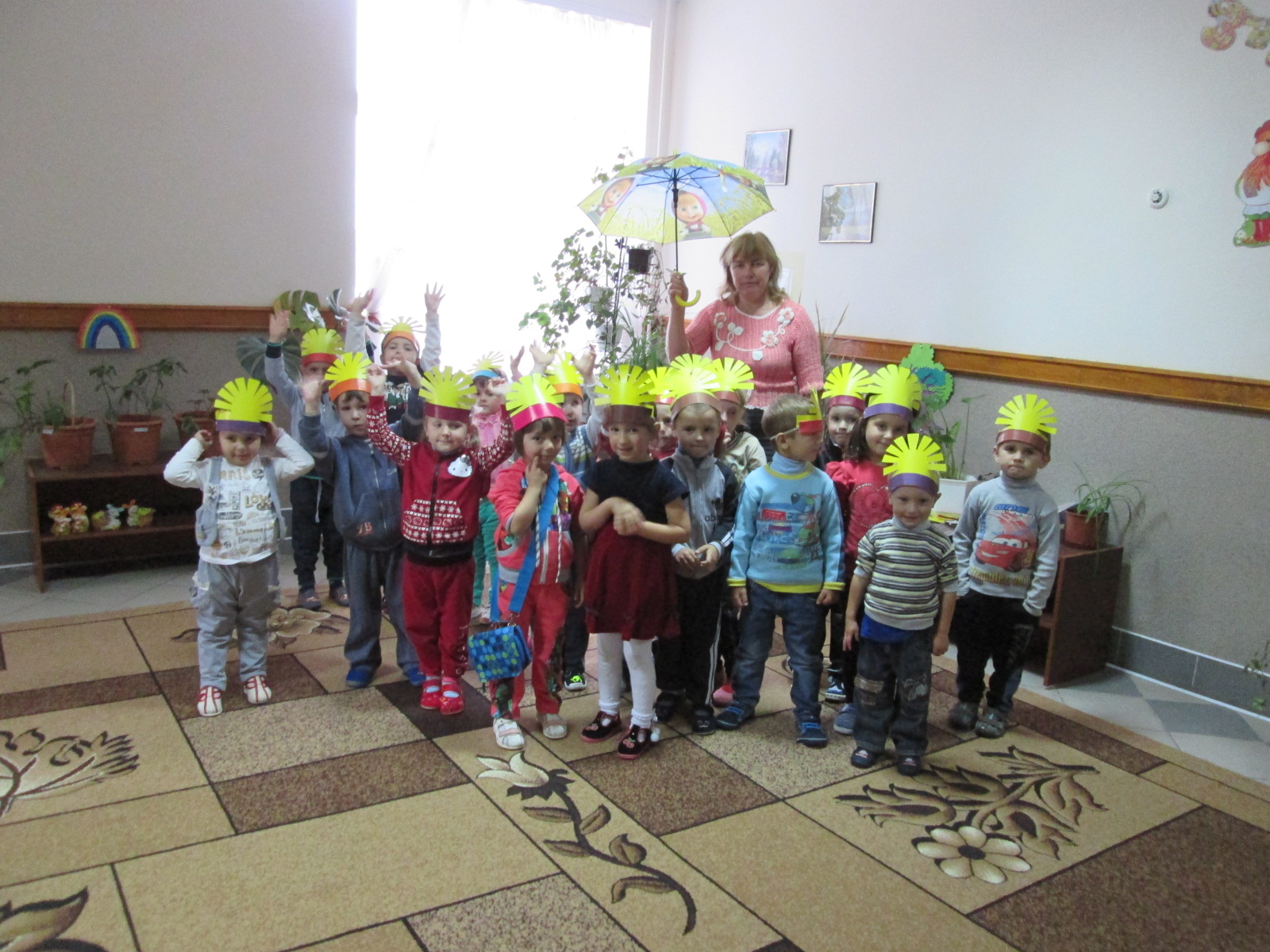 Трудова діяльність
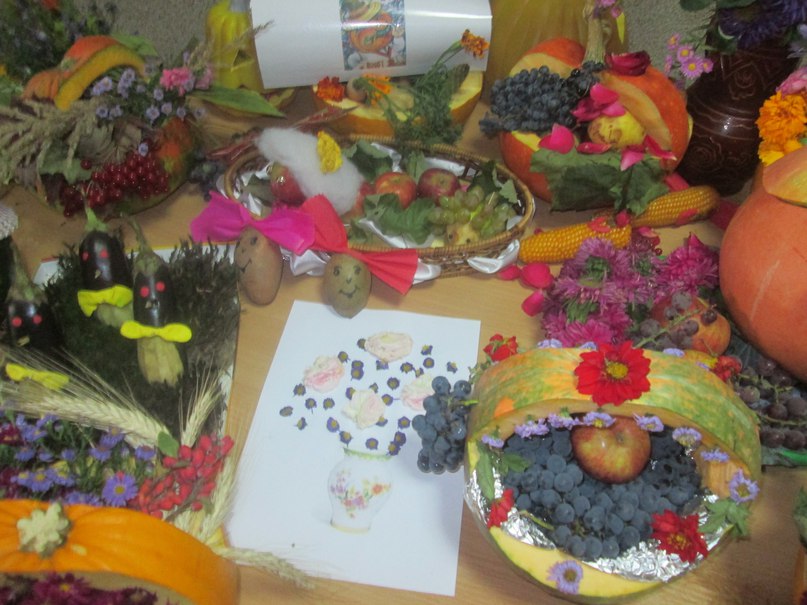 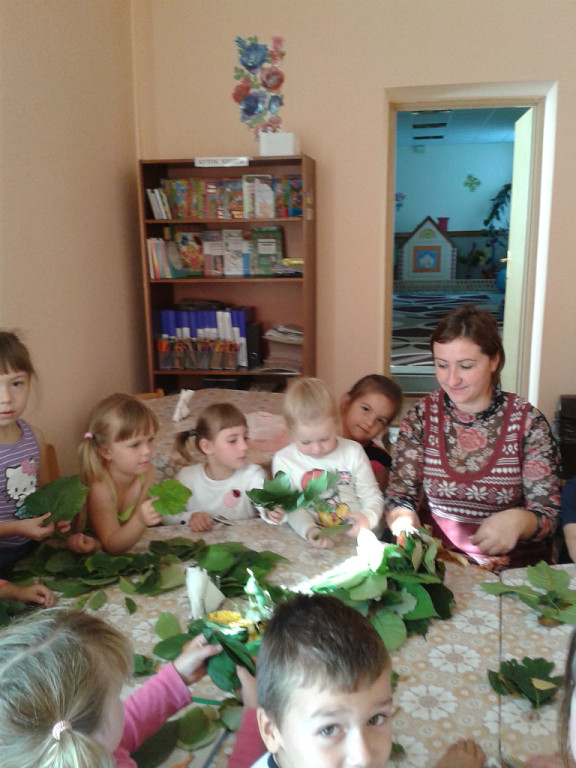 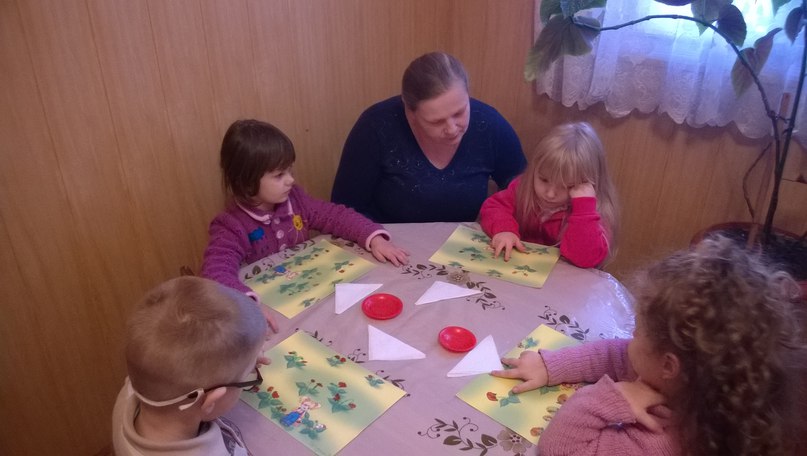 Розвиток творчих здібностей на заняттях з нетрадиційними підходами.
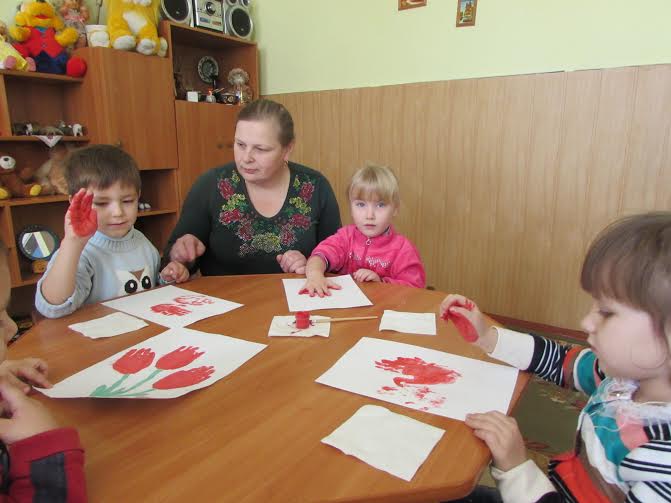 [Speaker Notes: Використання нетр]